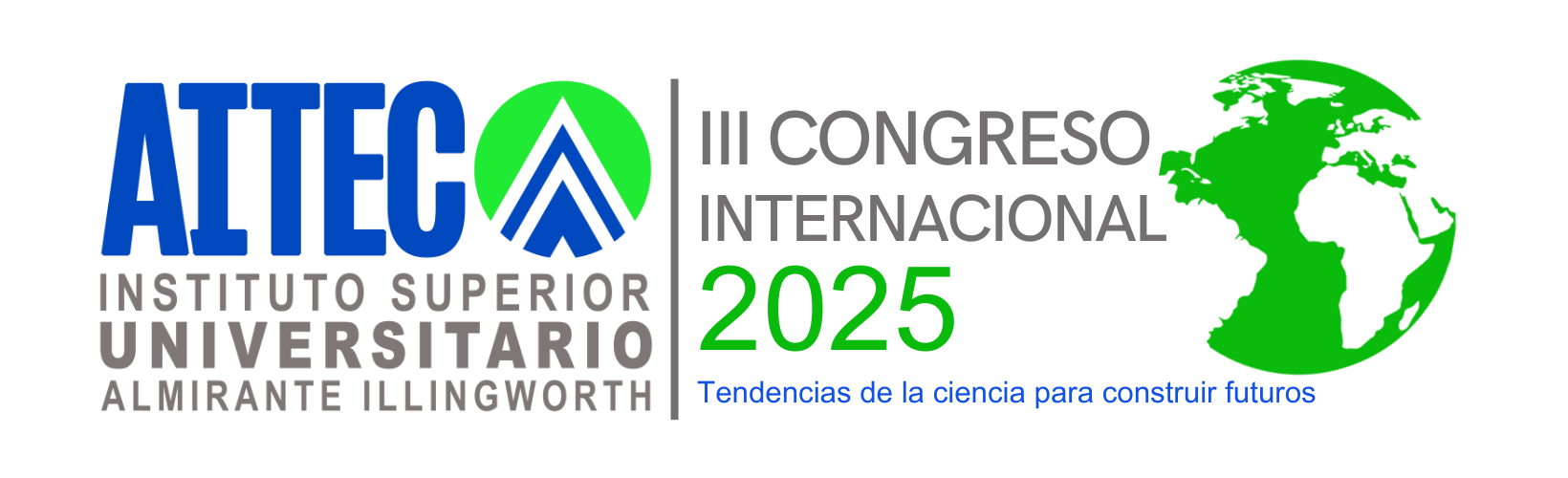 Inserte aquí la bandera de su país
TÍTULO
Autores
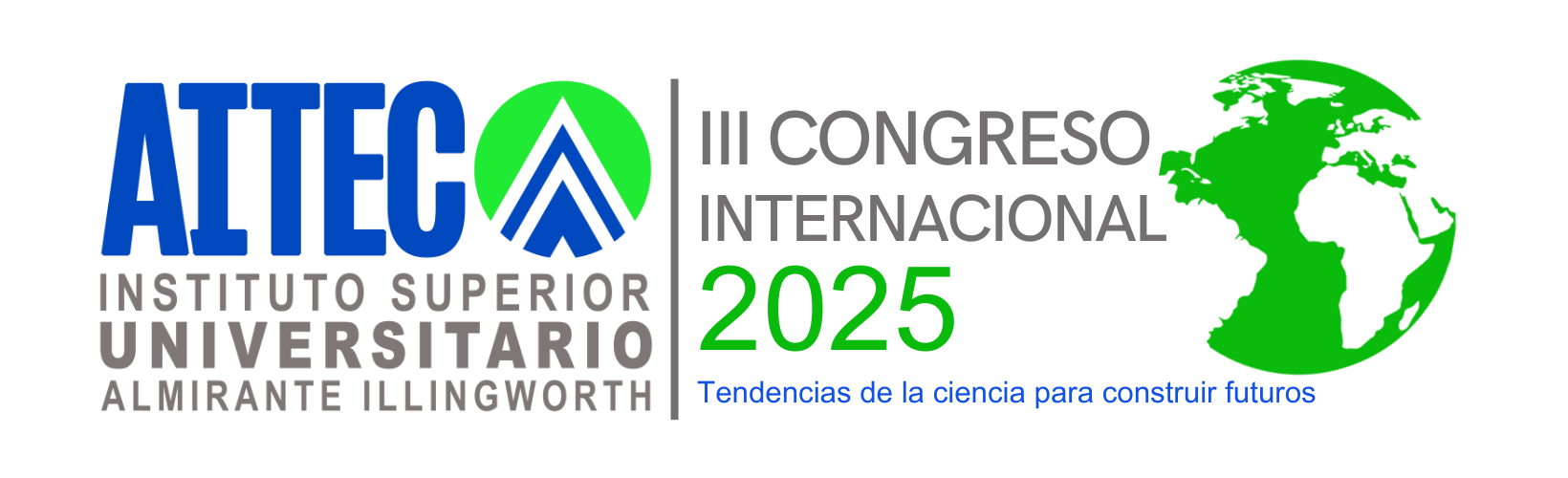 Resumen
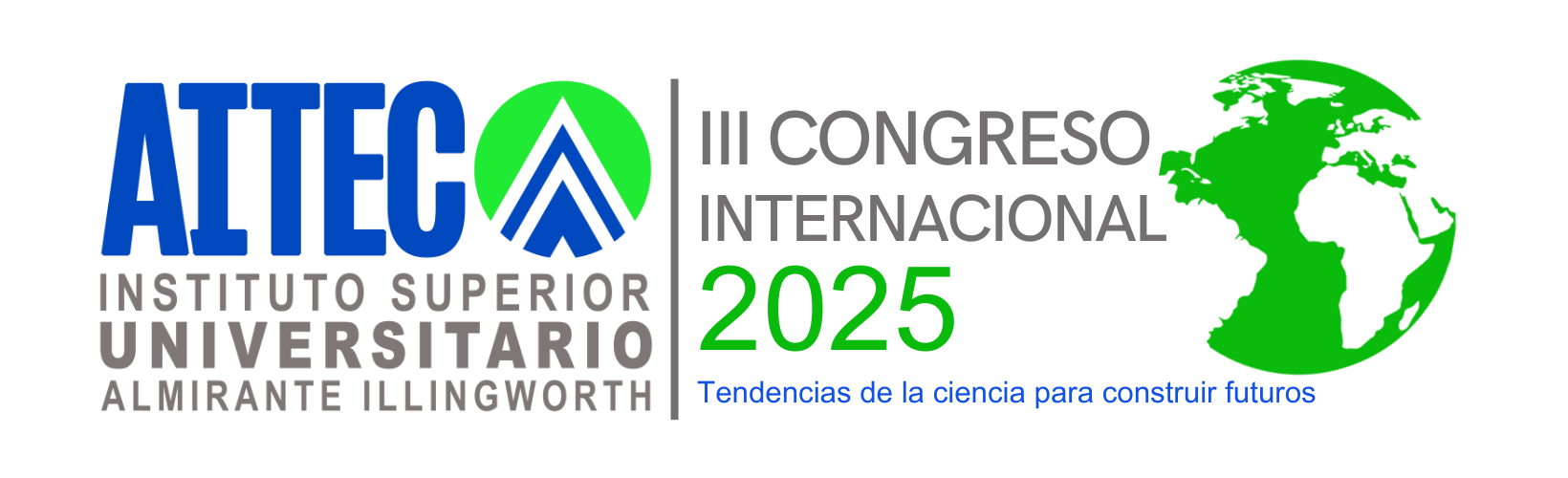 Introducción
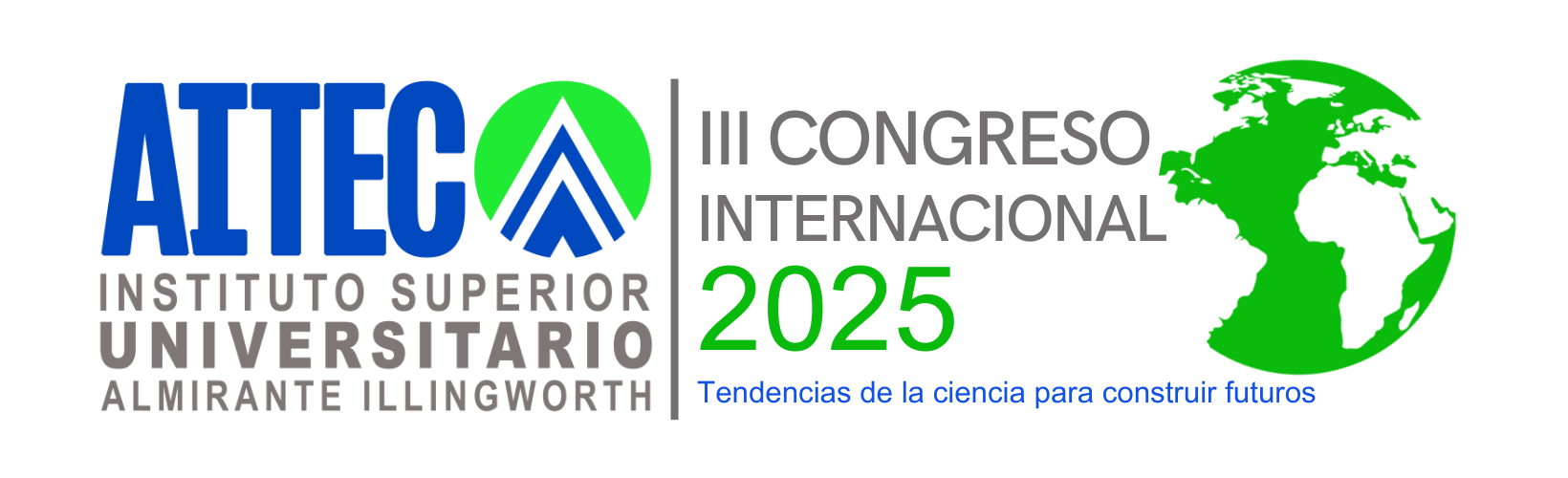 Materiales y métodos
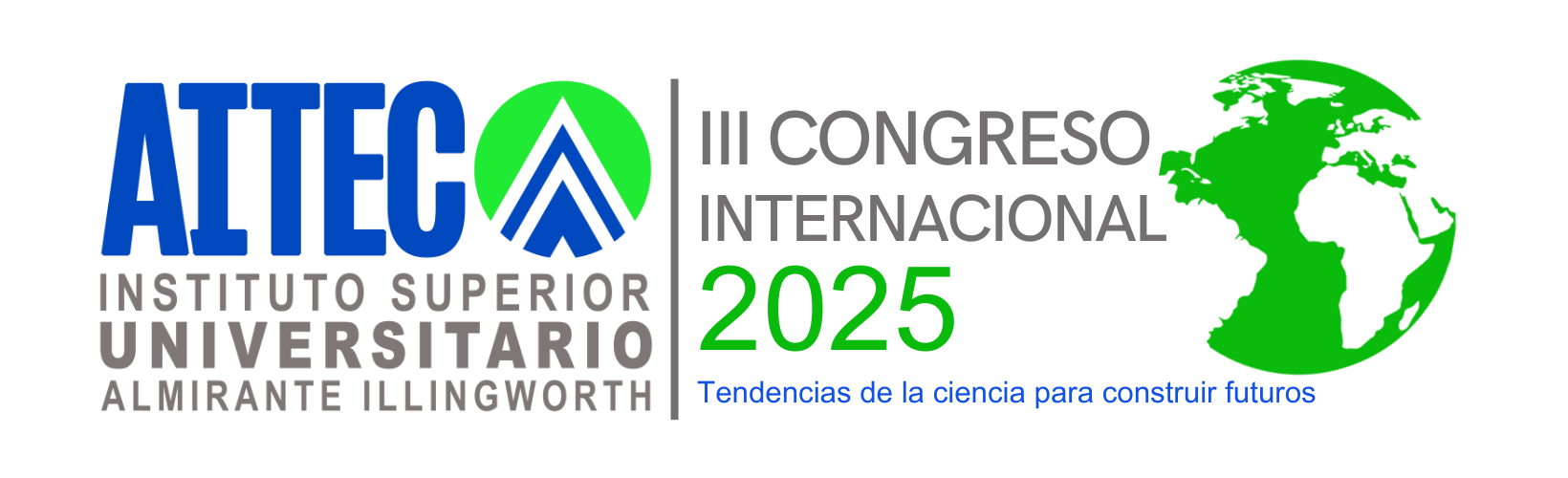 Resultados y Discusión
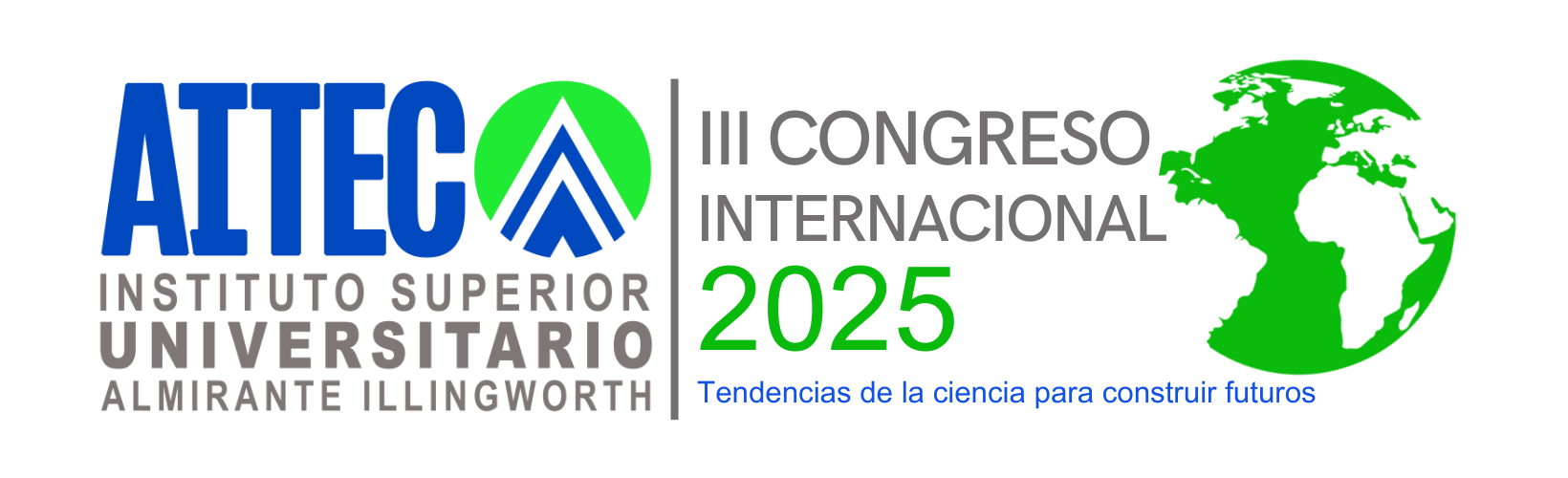 Conclusiones
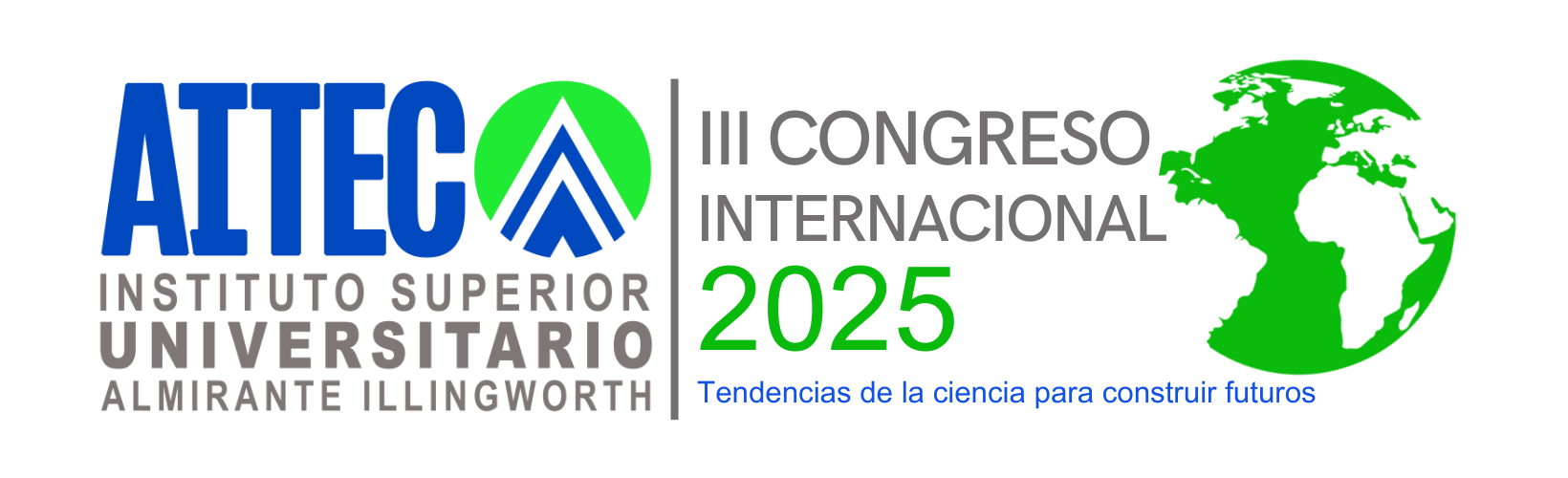 ¡GRACIAS!